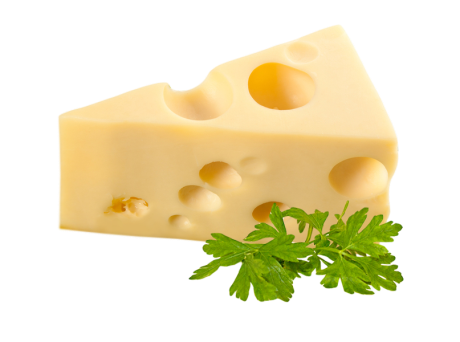 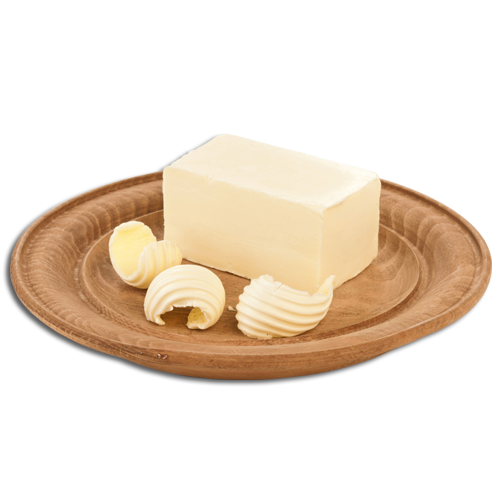 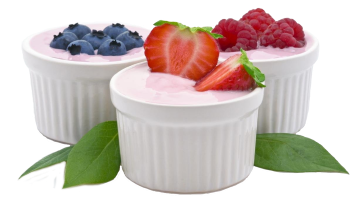 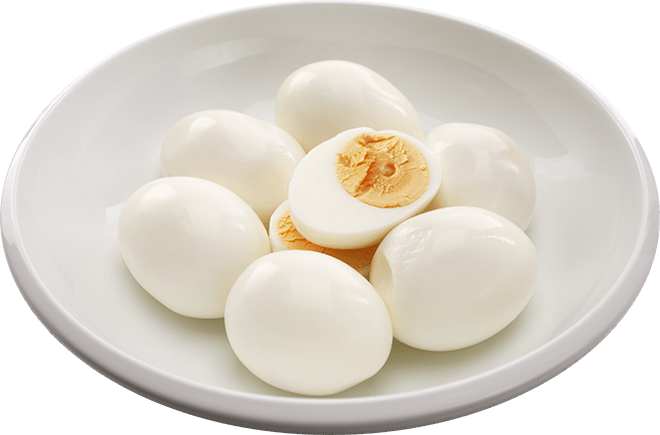 йо́гурт          сыр             яйцо́             ма́сло
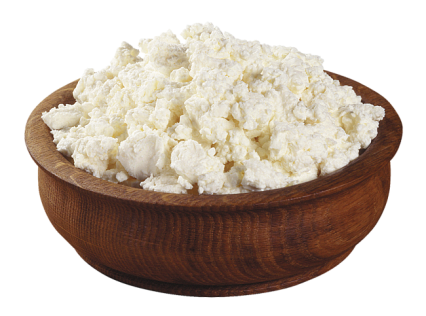 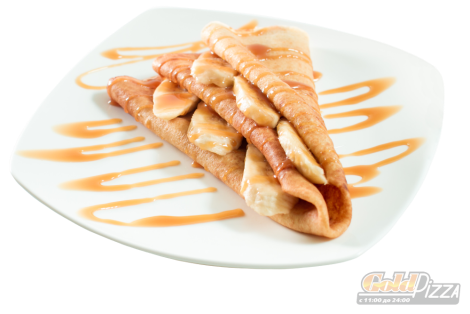 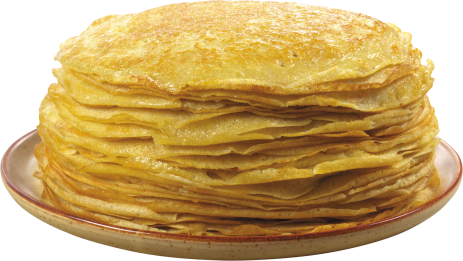 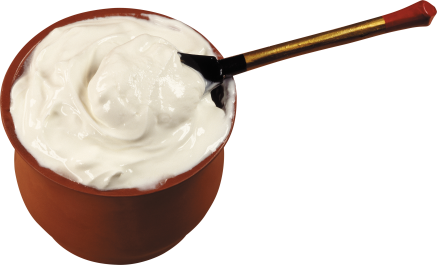 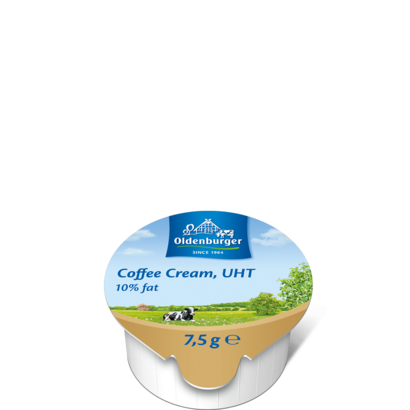 блины́         смета́на        творо́г        бли́нчик
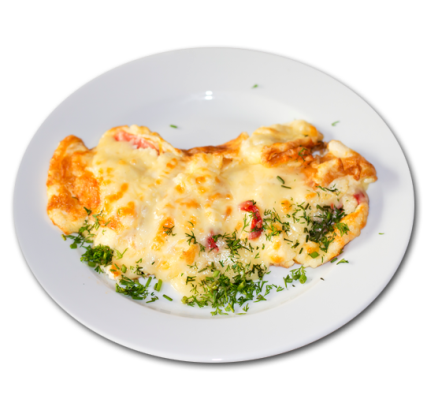 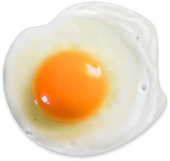 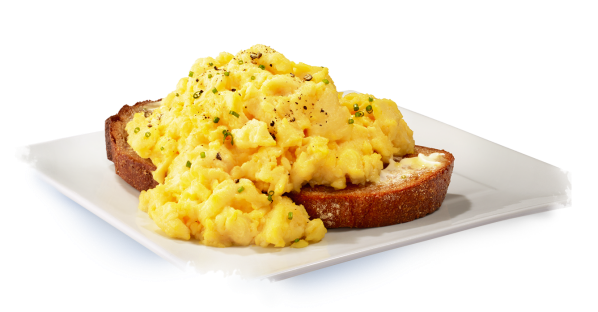 омле́т         сли́вки        яи́чница-      яи́чница-
глазу́нья      болту́нья
йогурт
сыр
яйцо
масло
блины
сметана
творог
блинчик
омлет
сливки
яичница-глазунья
яичница-болтунья
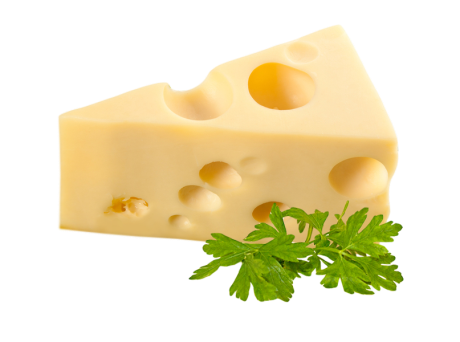 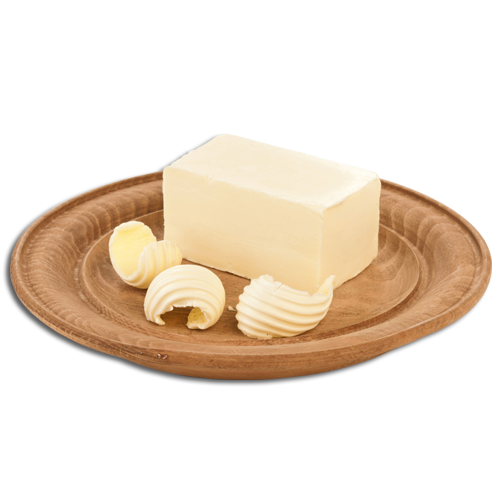 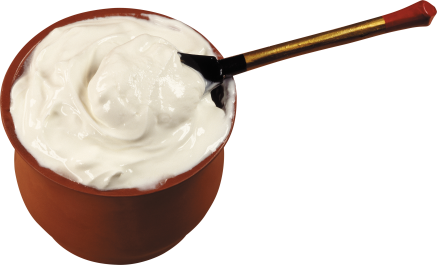 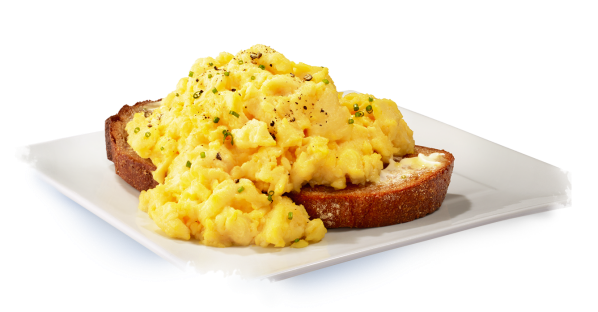 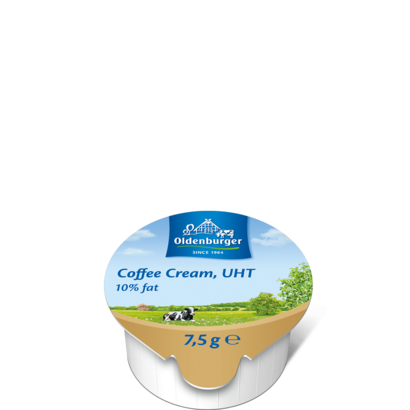 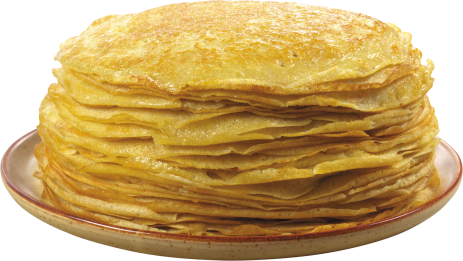 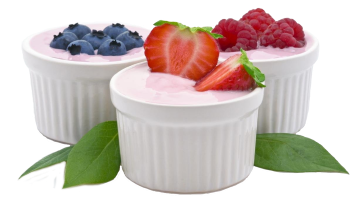 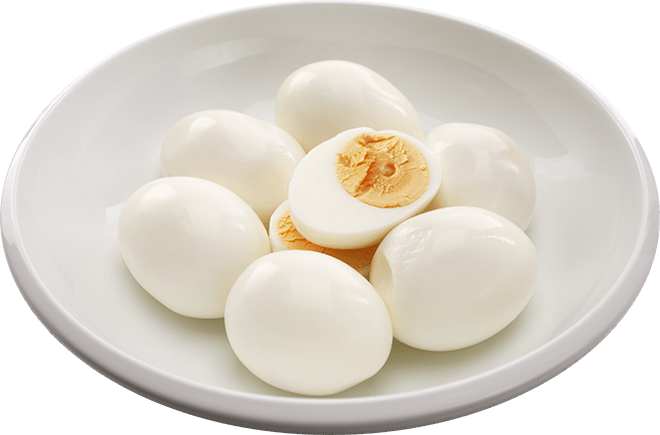 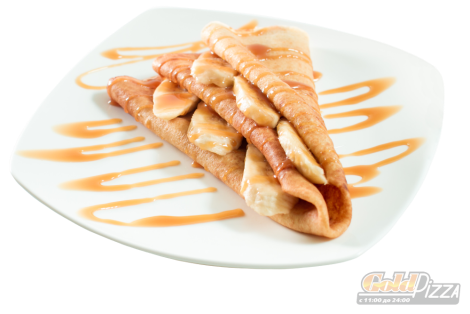 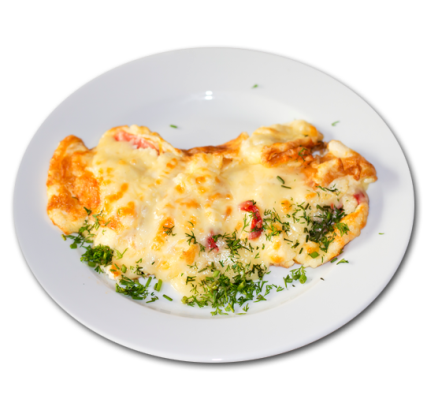 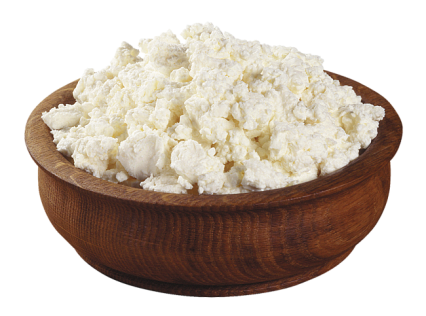 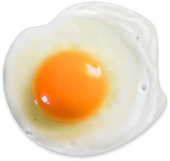 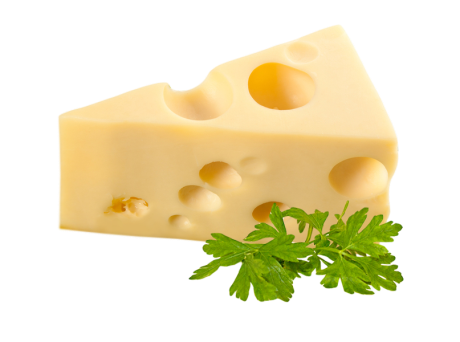 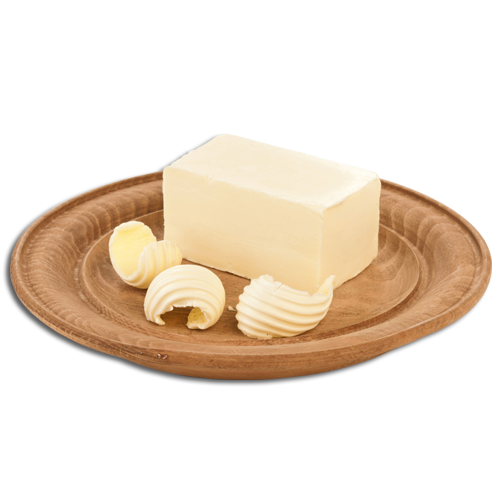 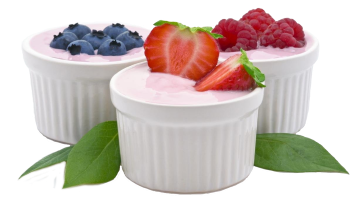 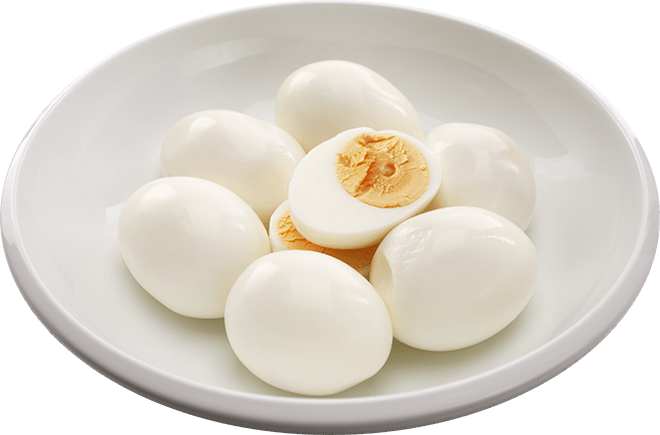 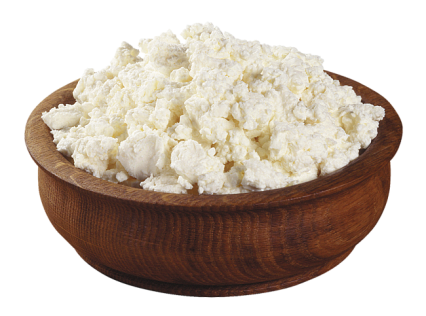 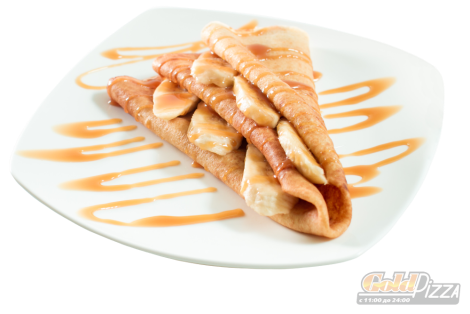 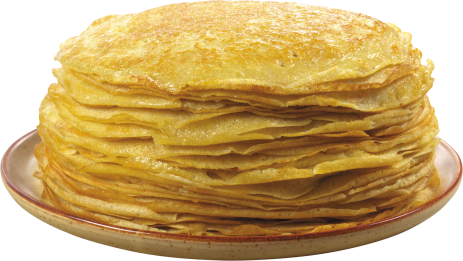 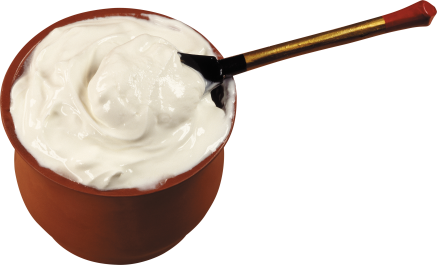 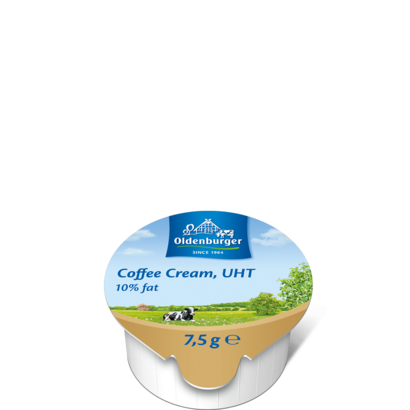 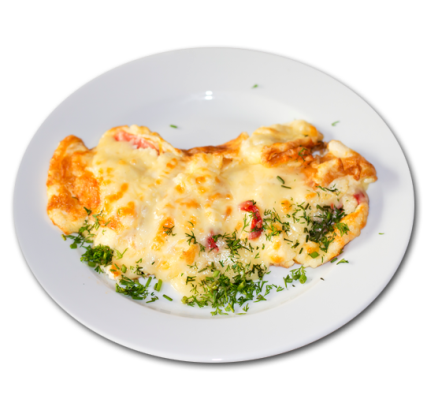 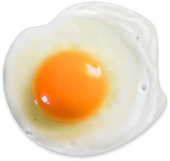 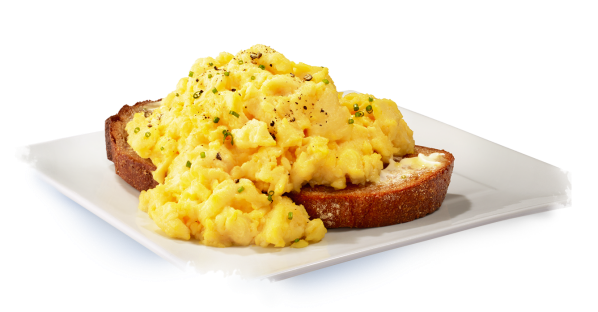